Funding Opportunities
Identifying Funding Opportunities
There are many types of funders:
Associations, Clubs, Corporations, Local Businesses
Governments
Private Institutions
Foundations
Individuals
Tips
Speak with Local Contacts, Government Officials, inquire from organizations similar to yours, use the internet  

Once identified, learn more about them by collecting data – name, address, contact, interest, focus area, resources available, restrictions on use of funds, timelines
Tips
Assess the fit
Prepare the project concept or overview
Call target funder to pitch the idea
Build a relationship
Preparing the Full Proposal
Potential Fund Sources
Government
DILG/DOH Salintubig Program Fund for Water Infrastructure
DOH/WHO/World Bank fund for Capacity Development on CLTS, Water Safety Planning, etc.
DILG for WaSH Planning 
ARG Social Development Funds
Congressmen/Senator pork barrel funding
20% development funds
5% gender budget can be used for capacity development 
DRRM funds (developing organizational capacity)
Department of Agrarian Reform
DSWD – Kalahi CIDSS Program for roads and other infra
San Miguel Corporation
Coca Cola
Pepsi Cola
PBSP (Banko Sentral ng Pilipinas)
ODA's
USAID (GEM program and they are starting another large program $25,000,000 next 4 years)
NZAID, AUSAID, GTZ, JICA
Middle East Countries:  Saudi Arabia, UAE
Development Banks
World Bank
Land Bank
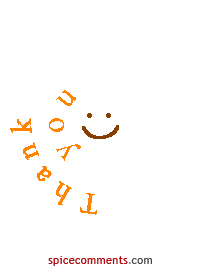 Thank you!